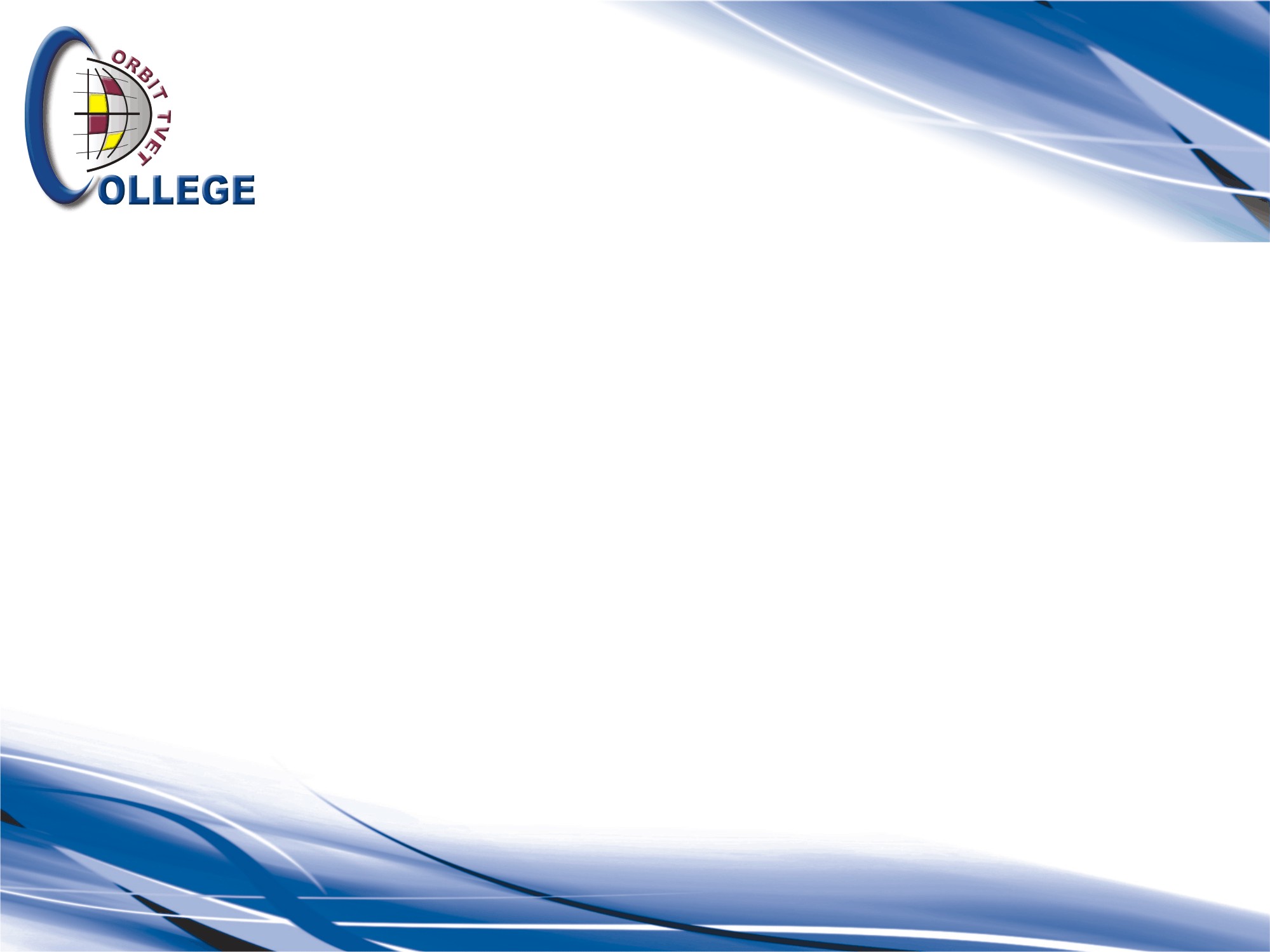 ITSIUG 2025




Design the Future: TVET: WIL/CO-OP
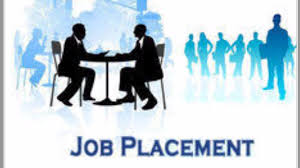 2025/03/03
ORBIT-1-ITSIUG25 Design the Future: TVET: WIL/Co-Op-BAB/bab
1
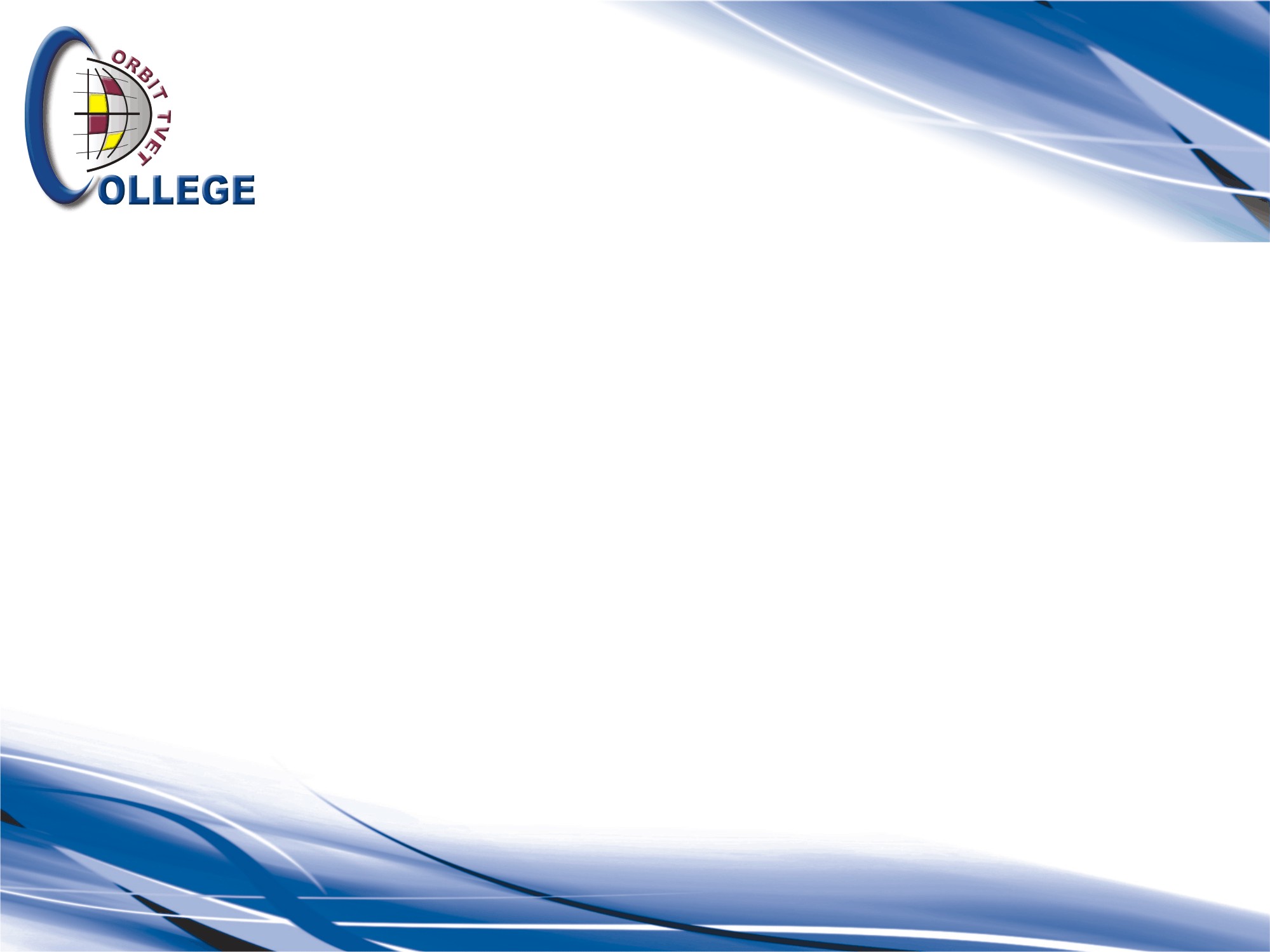 Points of Discussion
Who Am I?
User Experience
My Wish List
Communication and Teamwork
Questions?
2025/03/03
ORBIT-1-ITSIUG25 Design the Future: TVET: WIL/Co-Op-BAB/bab
2
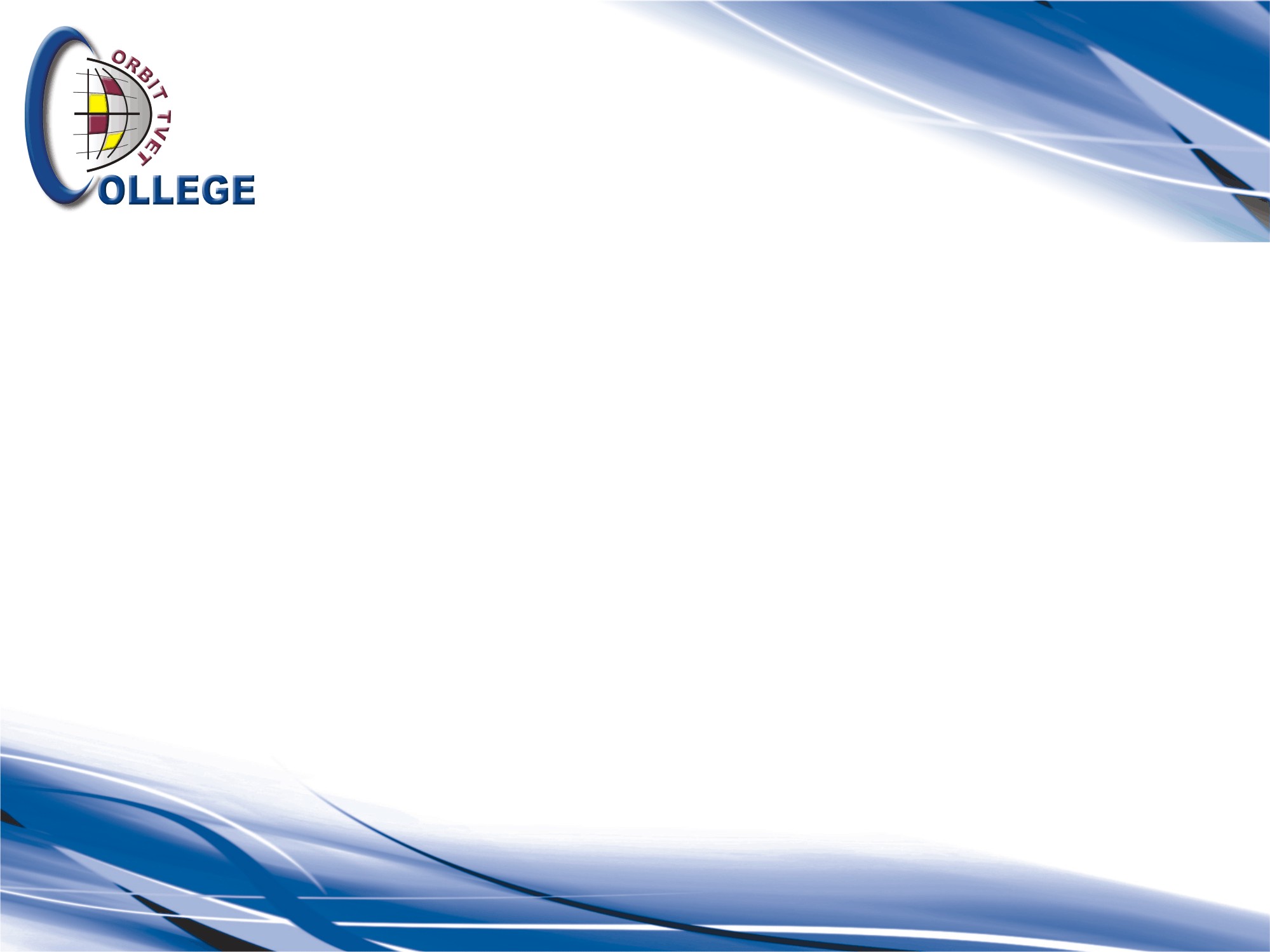 Who Am I?
Senior MIS Officer
Assist newly appointed Senior Registration Officer
Assist Deputy Principal: Innovations & Development
Absence of ASD: MIS & Registrations
Assist with planning
Practice Notes and other Reporting
Absence of ASD: Linkages & Partnerships
Training/Monitoring of capturing of WBPL (WBE/WIL)
Tracking of Students
Assist ASD Corporate Communications

Also me:









.
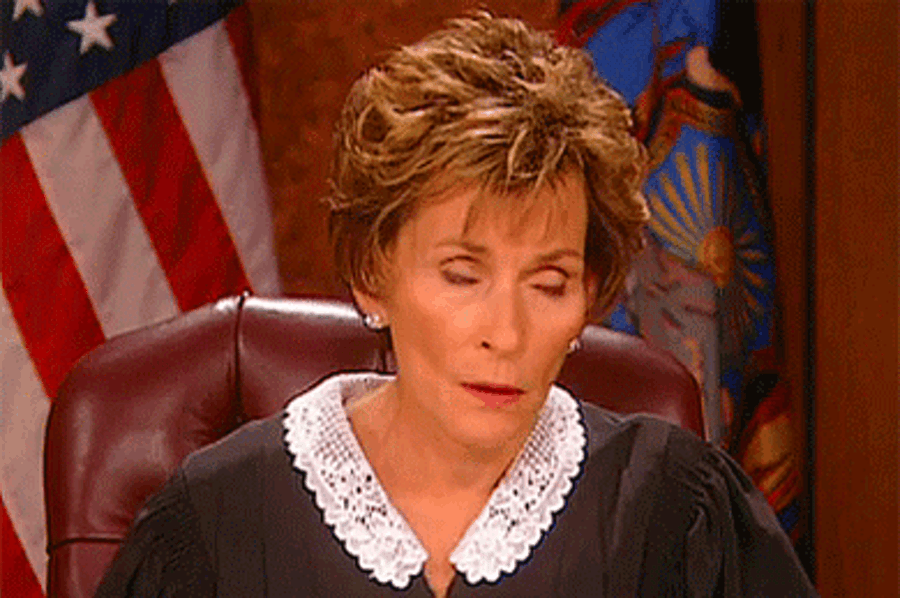 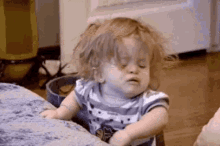 2025/03/03
ORBIT-1-ITSIUG25 Design the Future: TVET: WIL/Co-Op-BAB/bab
3
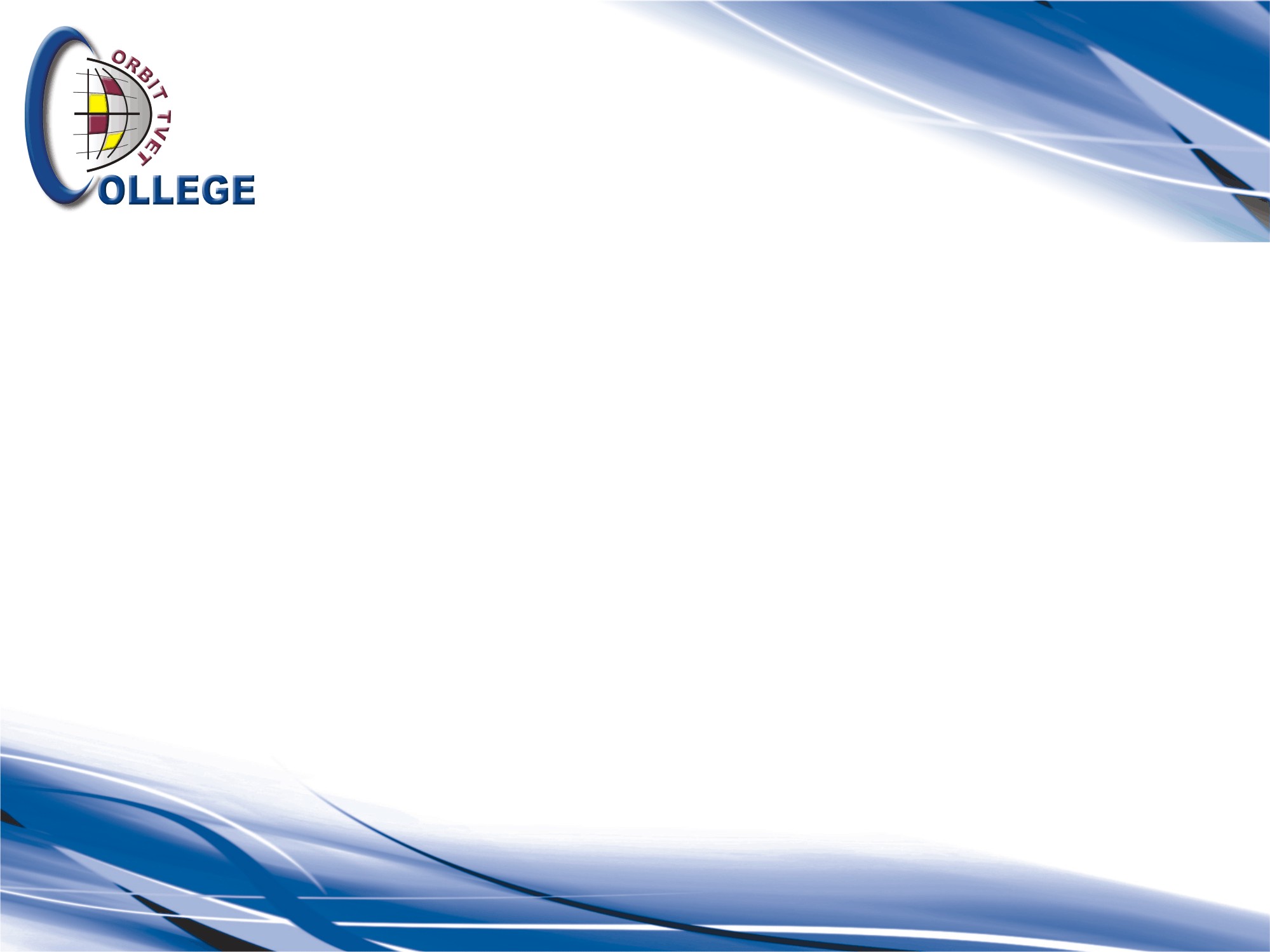 User Experience
Successes 

More accurate reporting to DHET – only report that which is captured on the system
Better tracking of students
Building relationships with business and industry
Improved reporting with regards to partnerships
Improved follow-up with regards to Diplomandi
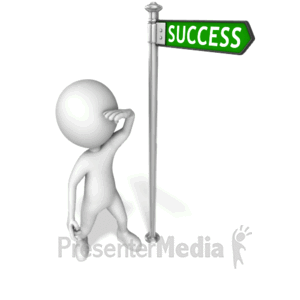 2025/03/03
ORBIT-1-ITSIUG25 Design the Future: TVET: WIL/Co-Op-BAB/bab
4
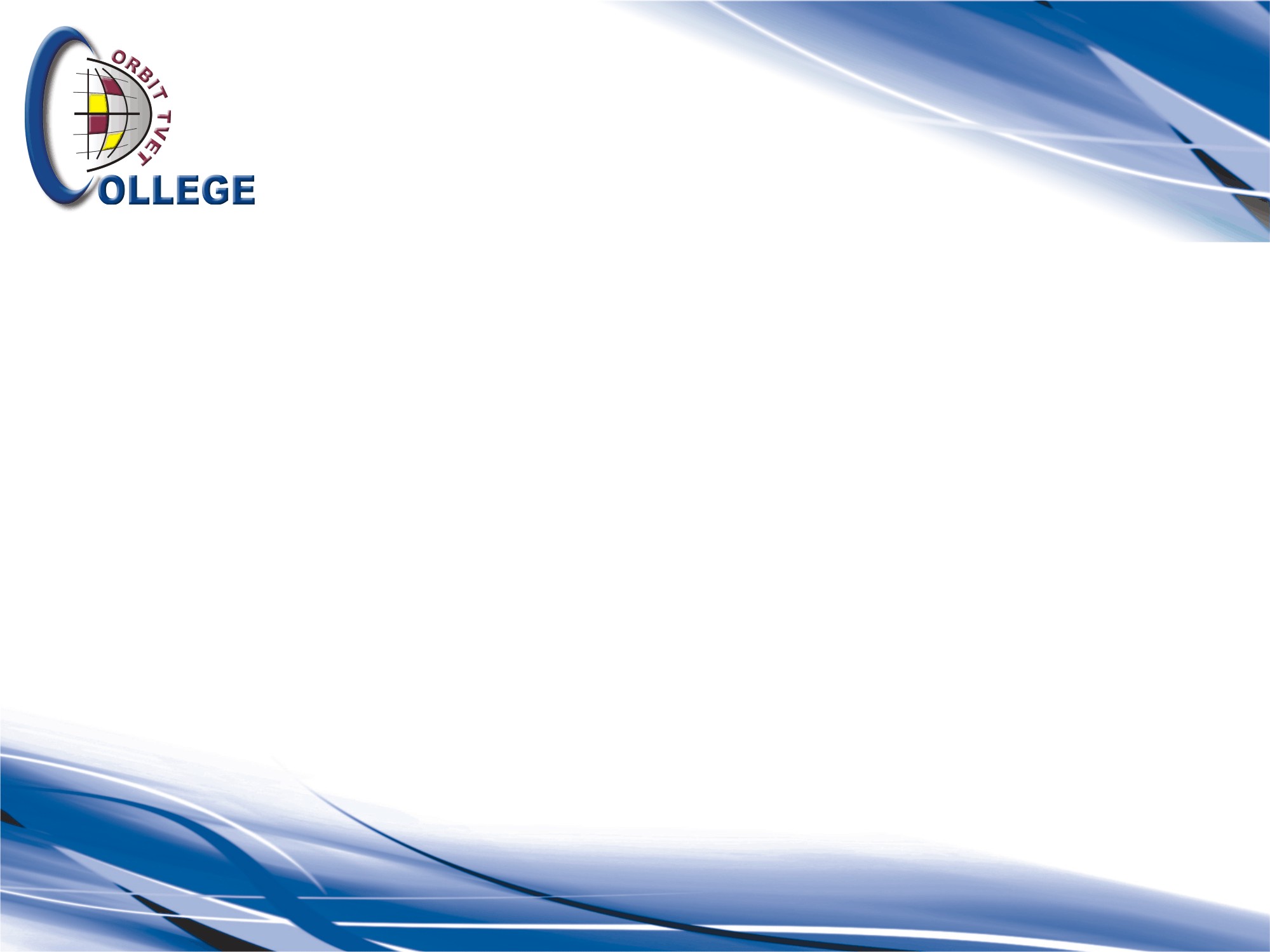 User Experience
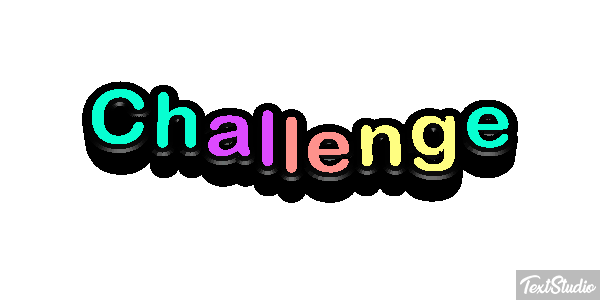 Challenges:

Accurate capturing
PPN
Re-training


“Where Mine Stops, Yours Begins”

Roles: We all have different positions and functions we hold within our institution, and have been entrusted to do justice in this regard.

Responsibilities: We all have specific tasks, duties, or activities to perform individually and as a team!
2025/03/03
ORBIT-1-ITSIUG25 Design the Future: TVET: WIL/Co-Op-BAB/bab
5
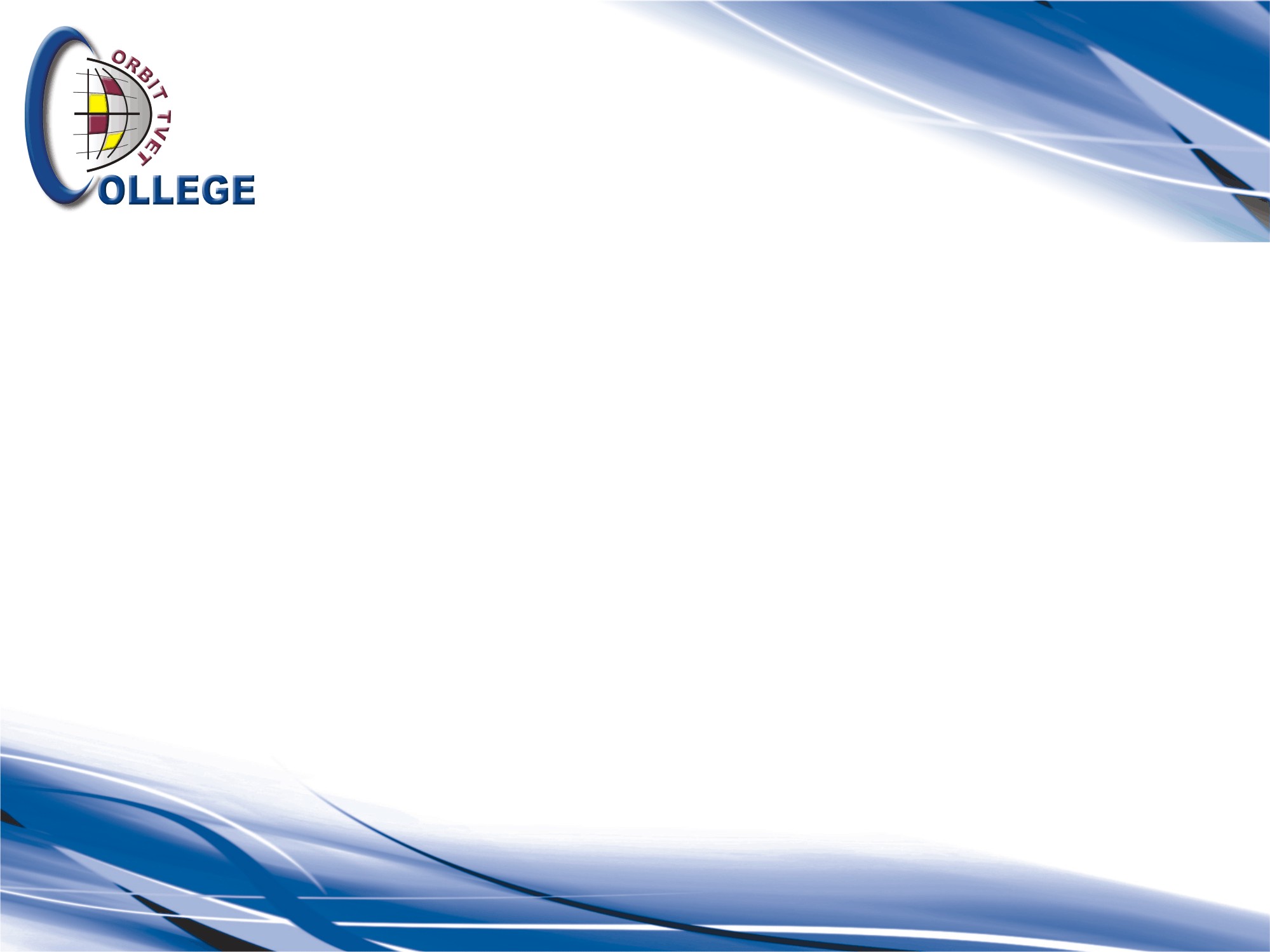 Communication and 
Teamwork
Effective communication is crucial to ensure a smooth and successful experience for all stakeholders involved.

Clear understanding of requirements
Reduced errors and delays
Transparency and accountability 
Reduced stress and anxiety
Better collaboration – collective problem-solving 
Better resource allocation 
Teamwork and cooperation 
Shared goals and objectives 
Celebrating success
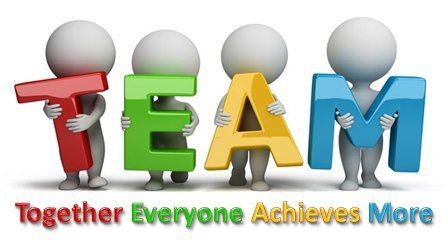 2025/03/03
ORBIT-1-ITSIUG25 Design the Future: TVET: WIL/Co-Op-BAB/bab
6
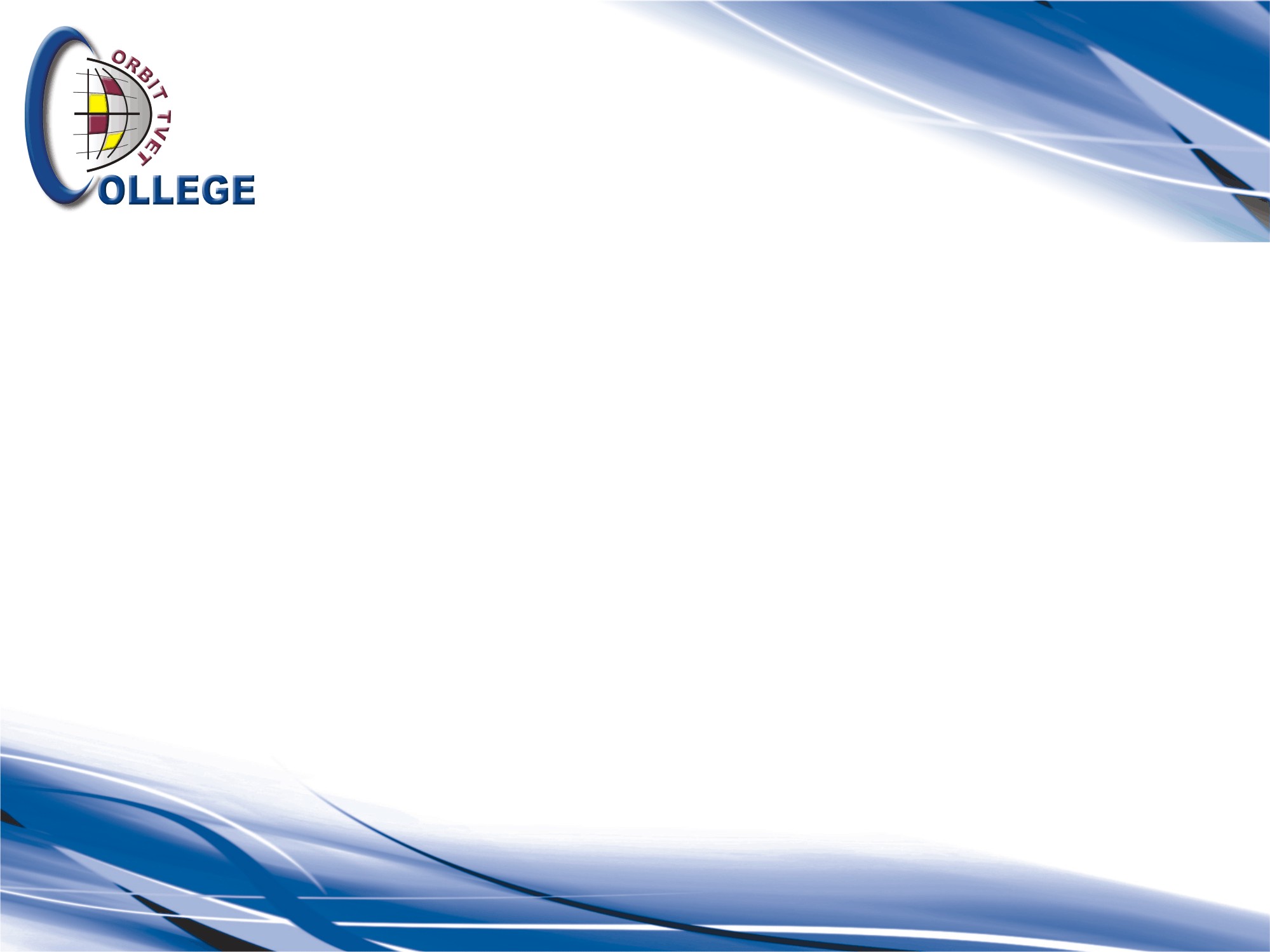 My Wish List
Funding source field
If College funded – link to Payroll/HR System (currently captured as WIL and as Personnel)
Campus where student was registered
End-date/Contract End-date (updateable) 
Contract extended
Contract ended before end-date
Copy structure
Link to “Certificate/Diploma” Sub-system
Link to “Graduation” Sub-system
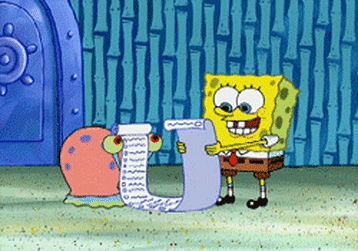 2025/03/03
ORBIT-1-ITSIUG25 Design the Future: TVET: WIL/Co-Op-BAB/bab
7
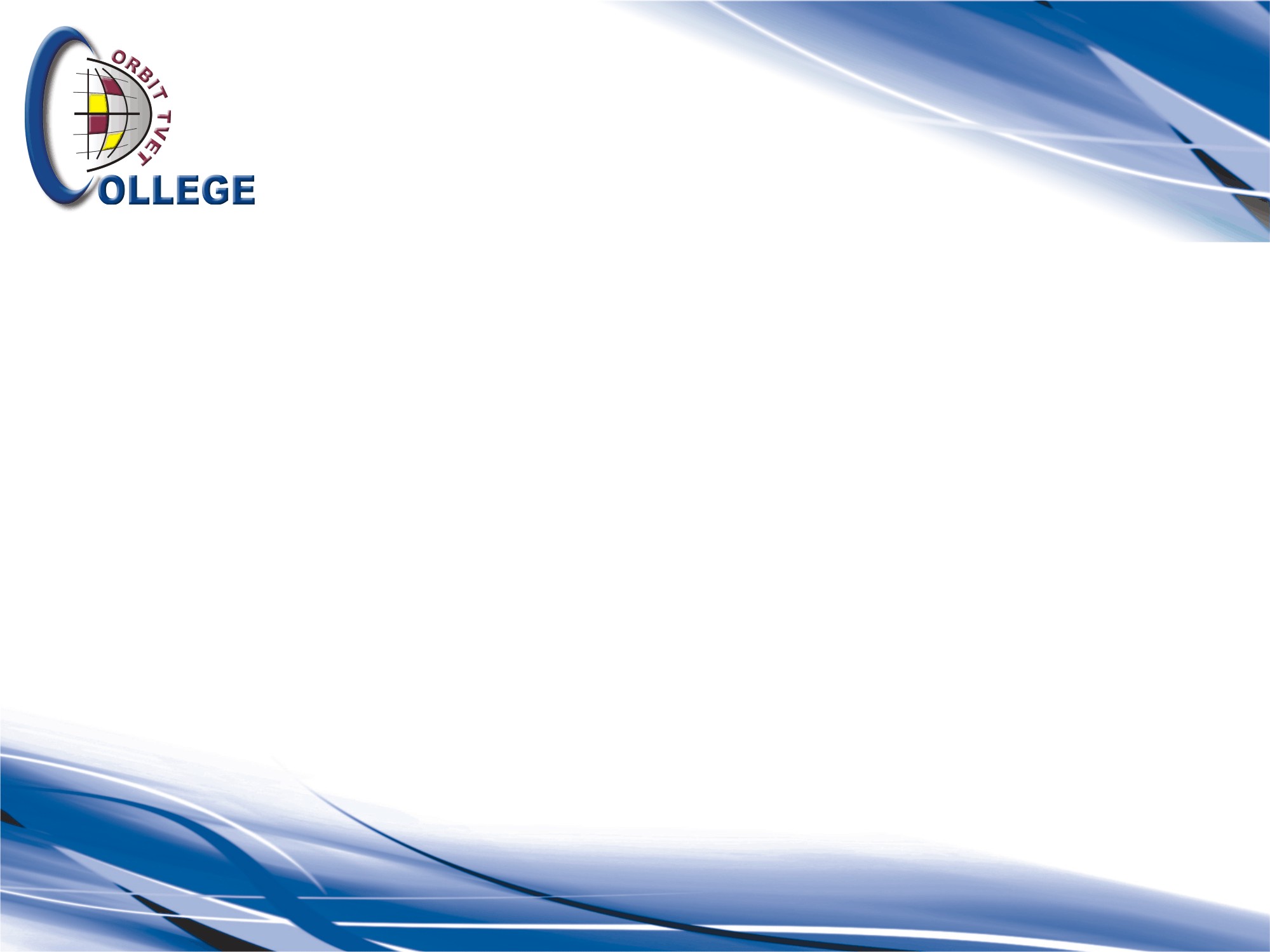 Questions?
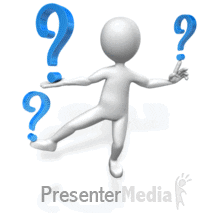 2025/03/03
ORBIT-1-ITSIUG25 Design the Future: TVET: WIL/Co-Op-BAB/bab
8
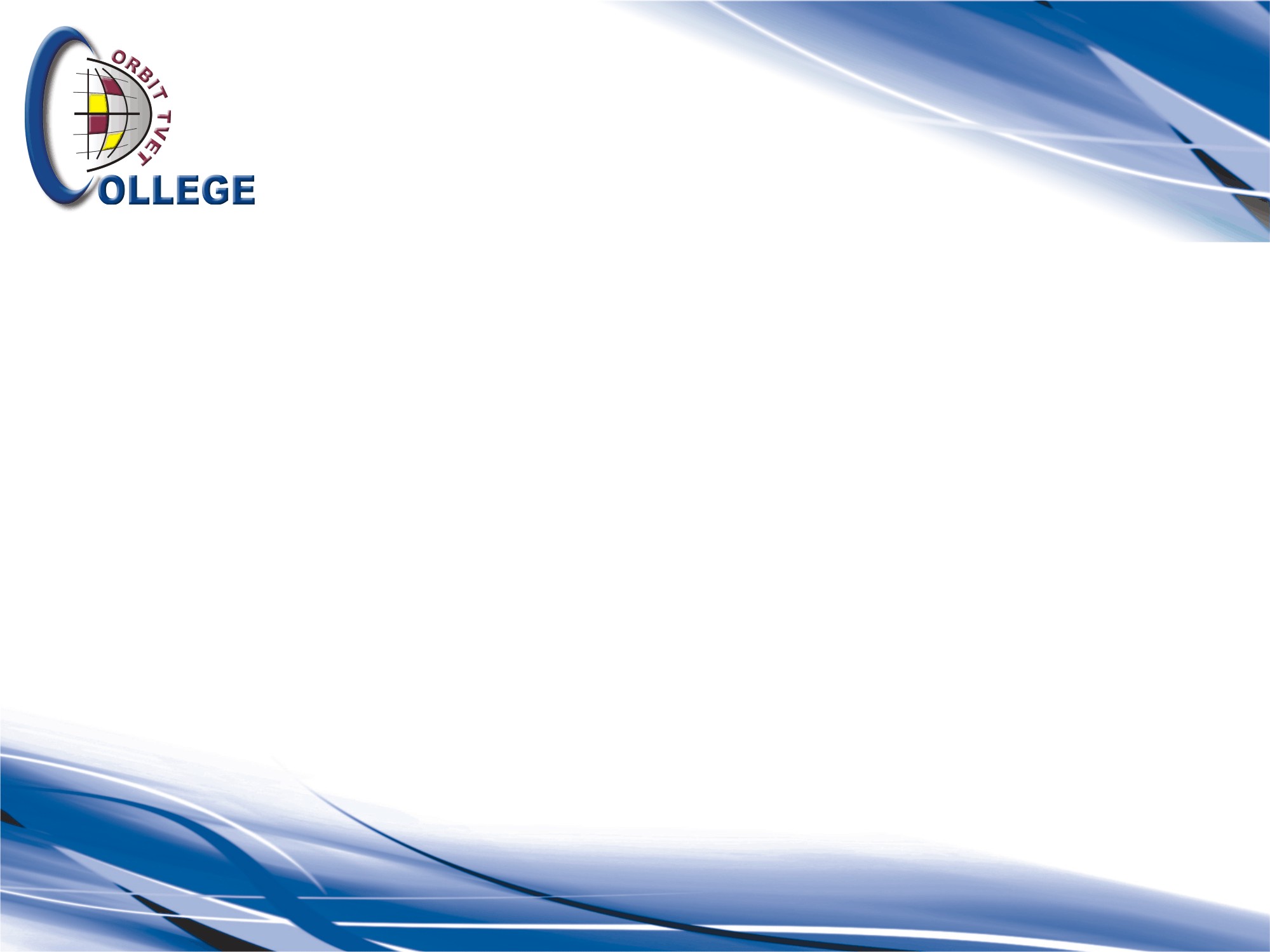 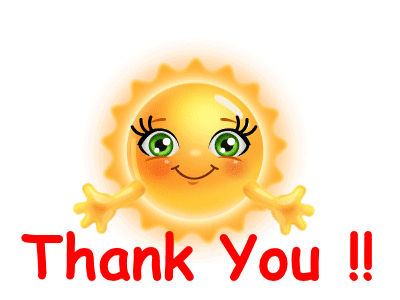 Re a Leboga 
Dankie
2025/03/03
ORBIT-1-ITSIUG25 Design the Future: TVET: WIL/Co-Op-BAB/bab
9